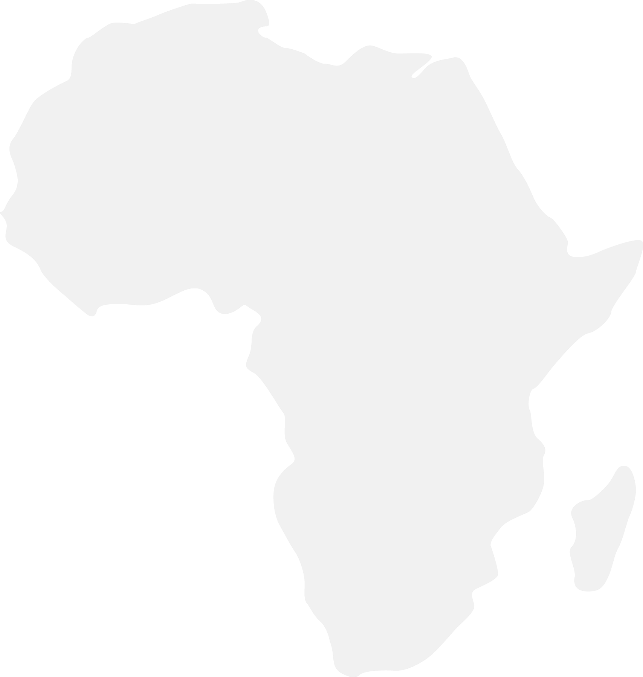 AFRIQUE : 
LES CONDITIONS
DE L’EMERGENCE
Par Paul DERREUMAUX
Président d’Honneur du Groupe BANK OF AFRICA

Paris 11 juin 2015
1
A/ POURQUOI L’EMERGENCE EST POSSIBLE : 
LES ACQUIS
Une phase de croissance économique…

longue, soutenue, généralisée, résistante à la crise ; 

construite sur quelques secteurs….

…relativement « offshore » par rapport aux Etats.

Une diversification des partenaires financiers et une forte augmentation des financements.

Une amélioration des équilibres macroéconomiques.
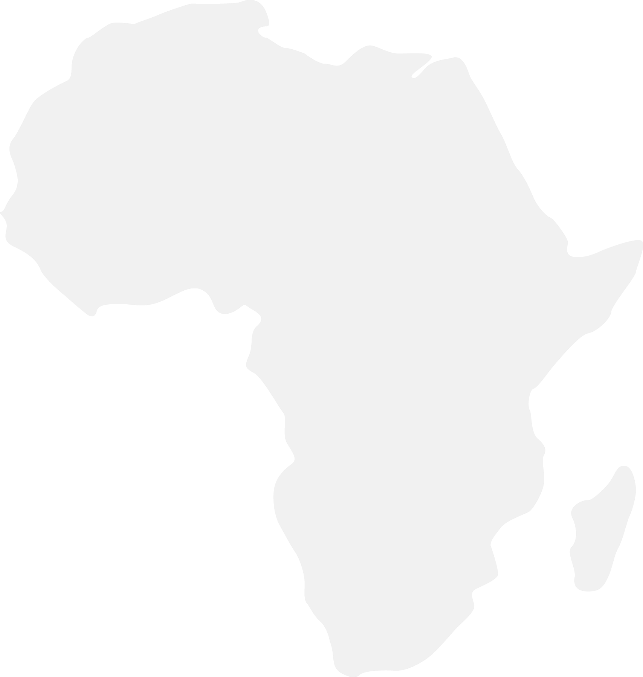 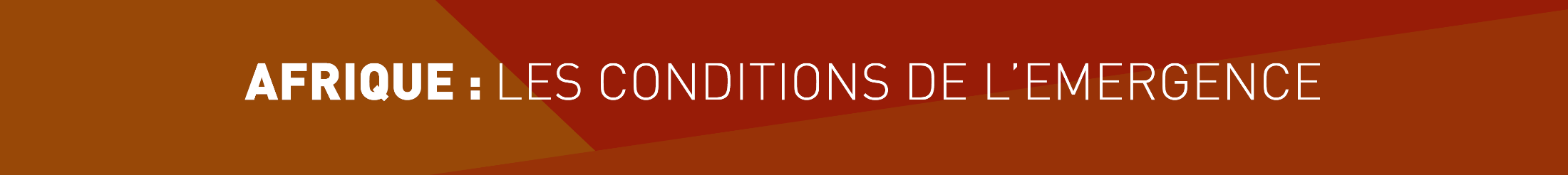 2
Paris 11 juin 2015
B/ LES EXIGENCES DE L’EMERGENCE :
Le pilier économique : INVESTIR (DAVANTAGE)

Poursuite des investissements dans les secteurs porteurs antérieurs; 

Efforts accrus pour le développement d’activités clés

Energie : rattraper le retard ;

Agriculture : améliorer la productivité ;

Industrie : développer des filières.

Ces investissements doivent être le fait de tous les types d ’entreprises
.
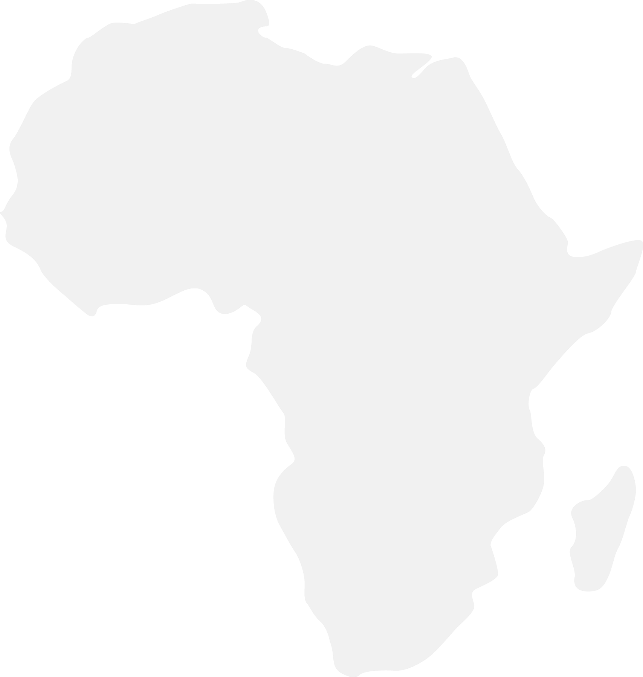 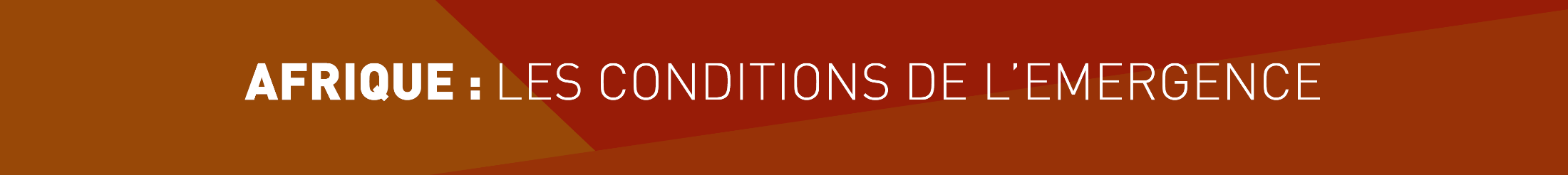 3
Paris 11 juin 2015
Le pilier politique : INCITER ET IMPULSER

Renforcement d’une planification à moyen et long terme ; 

Amélioration des performances fiscales ; 

Augmentation des capacités d’absorption des financements ;

Evolution vers un cadre juridique et réglementaire plus incitatif au profit des entreprises ; 

Accroissement de l’intégration régionale.
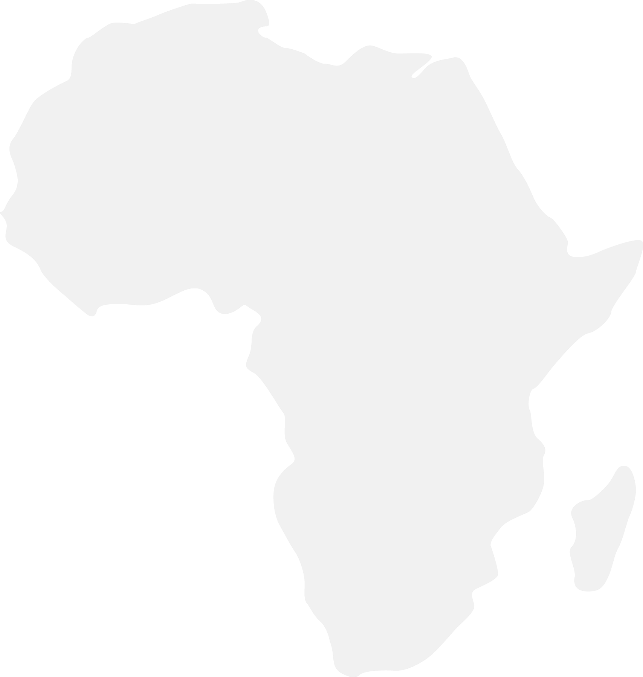 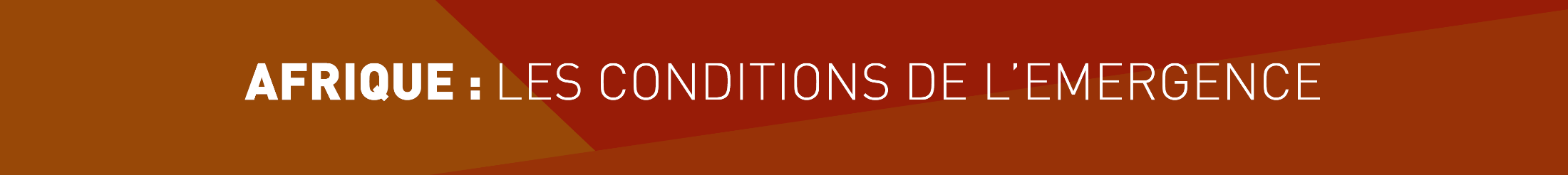 4
Paris 11 juin 2015
Le pilier technologique : INNOVER

L’Afrique peut être réceptive à l’innovation : exemple du « mobile »

Des solutions nouvelles peuvent être apportées en de nombreux secteurs et domaines : agriculture, énergie, commerce, finances.

Le pilier social : INCLURE

Le constat des retards : les OMD ;

Réaliser des progrès massifs dans l’éducation et la formation professionnelle pour faciliter l’emploi ;

Développer des pôles locaux de développement  ;

Assurer une protection sociale minimale.
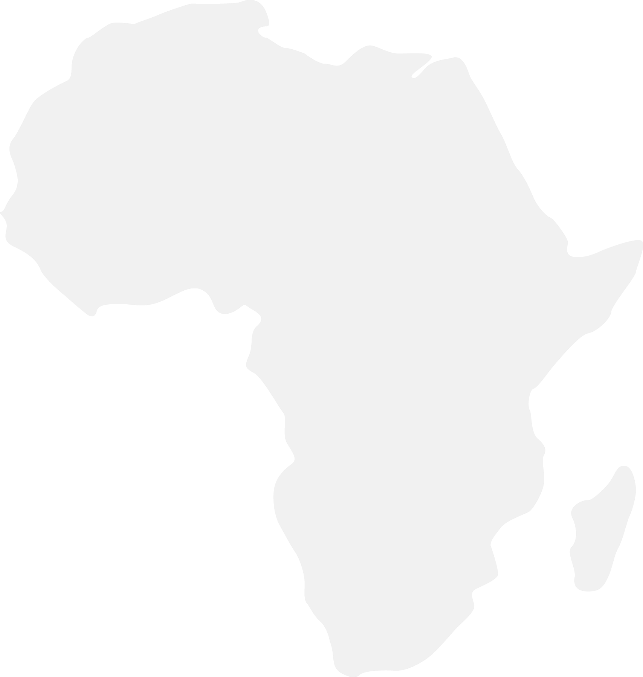 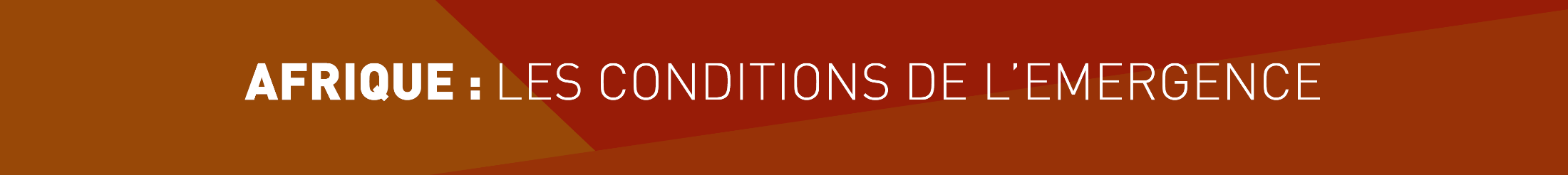 5
Paris 11 juin 2015
C/ LES OBSTACLES A L’EMERGENCE
Les obstacles aux mutations requises

Résistance des structures ; 

Résistance des mentalités.


Les nouveaux défis

Le challenge majeur de la démographie.
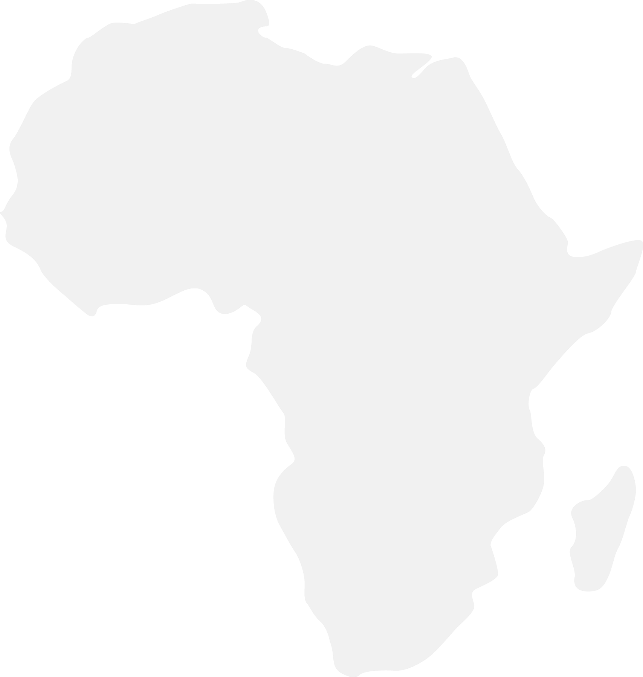 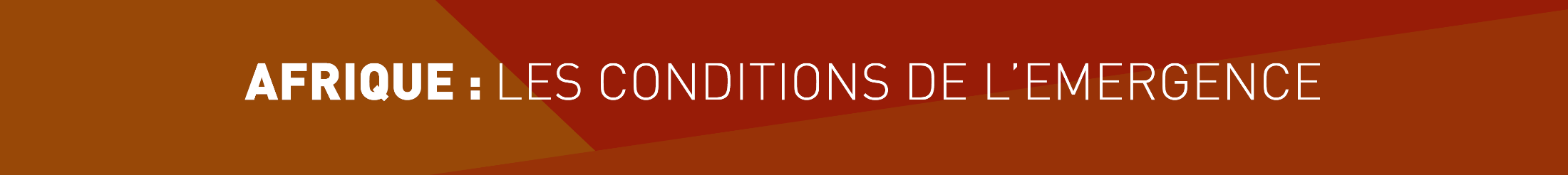 6
Paris 11 juin 2015
POPULATION
(en millions d’habitants)
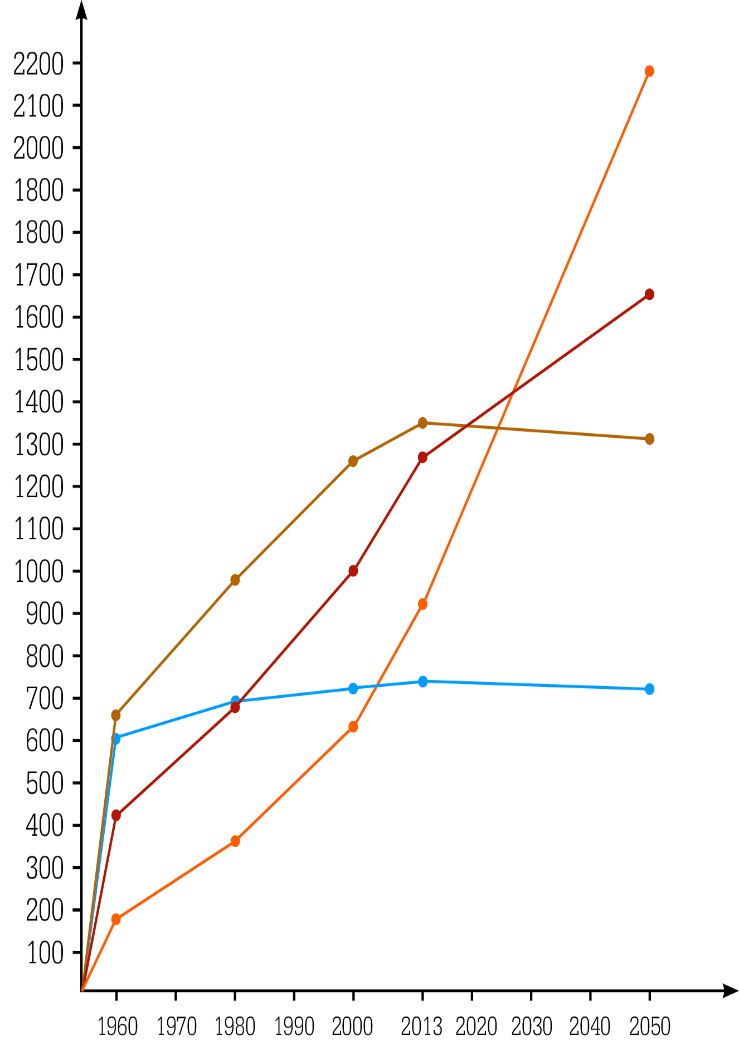 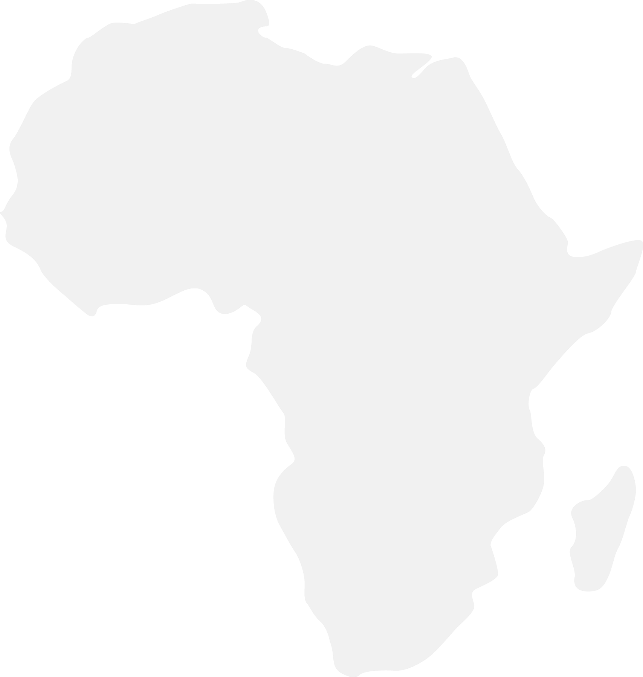 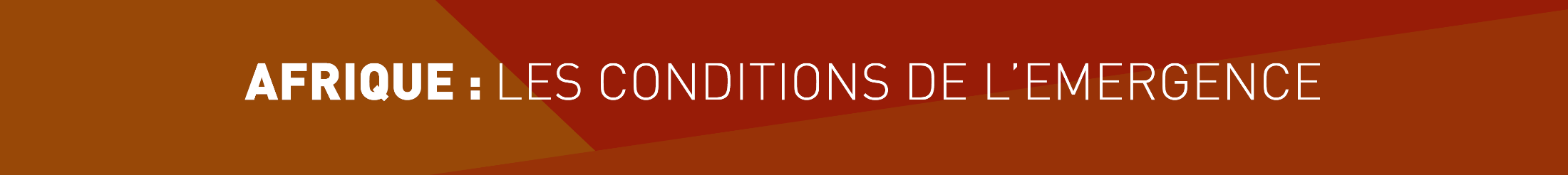 7
Paris 11 juin 2015
CROISSANCES ECONOMIQUE ET DEMOGRAPHIQUE
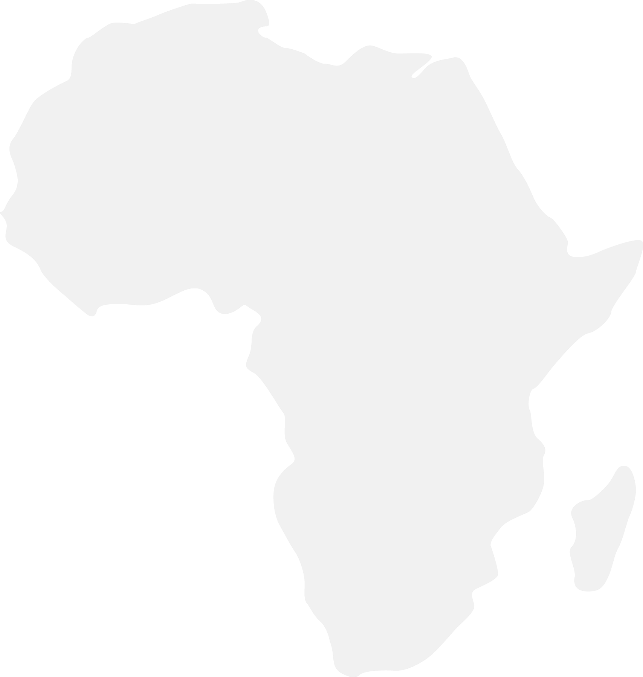 Doublement en 11 ans
Doublement en 26 ans
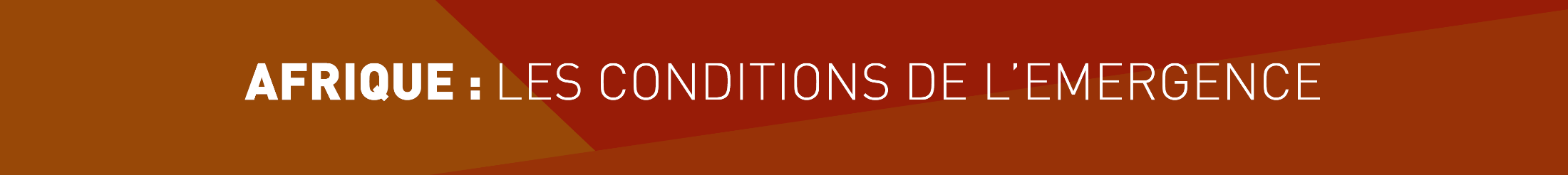 8
Paris 11 juin 2015
CONCLUSIONS

Quelques Etats et régions favoris? 

Les mots clés: INVESTIR, INCITER, INNOVER, INCLURE.

Une probable différentiation croissante entre Etats
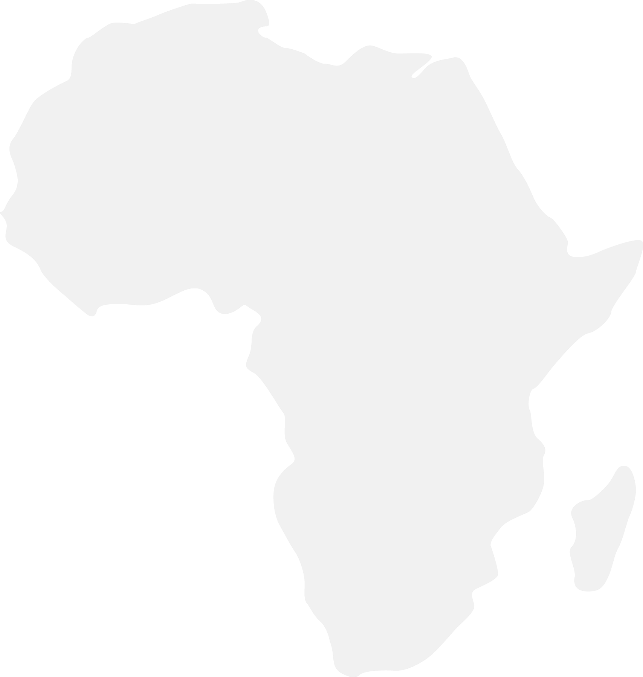 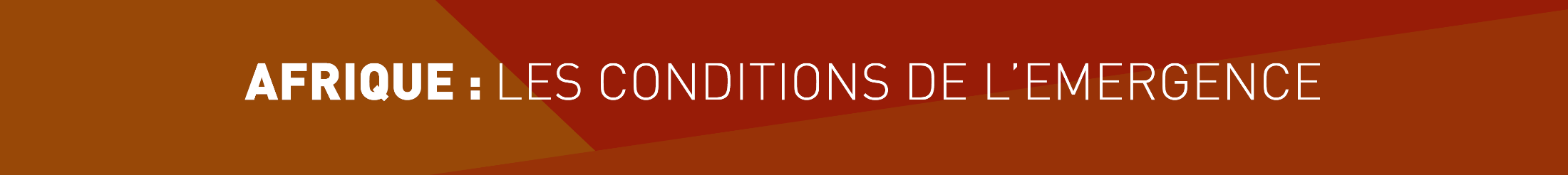 9
Paris 11 juin 2015